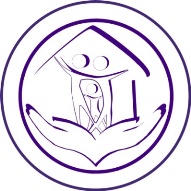 Организация психолого-педагогического сопровождения обучающихся, нуждающихся в длительном лечении
Трофимова Наталья Сергеевна
педагог-психолог ЦПМПК Курганской области, 
канд. психол. наук
Роль психолого-педагогического консилиума образовательной организации
Психолого-педагогический консилиум образовательной организации на основе медицинского заключения, заключения психолого-медико-педагогической комиссии (ПМПК), письменного заявления родителей (ЗП) организует психолого-медико-педагогическое сопровождение длительно болеющего ребёнка. 
	ППк образовательной организации  конкретизирует, дополняет рекомендации ПМПК, контролирует деятельность специалистов психолого-педагогического сопровождения, при необходимости корректирует программу сопровождения
2
Направления психолого-педагогического сопровождения
психолого-педагогическое сопровождение длительно болеющего ребёнка
работа с родителями (членами семьи) больного ребёнка
взаимодействие с врачами и средним медицинским персоналом
работа со специалистами, осуществляющими образовательный процесс
3
Принципы педиатрической и психолого-педагогической помощи
взаимосвязь диагностических и реабилитационных мероприятий
единство лечебного и психолого-педагогических процессов
этапность
преемственность, последовательность и систематичность терапевтического и психолого-педагогического воздействий
4
Этапы психолого-педагогической помощи
5
I этап
Начальный этап – оценка психологического состояния ребёнка, установление структуры и степени тяжести психологических нарушений, определение направлений, формы и содержания психолого-педагогической помощи.
диагностика (2-4 консультации) включает обследование специалистами различного профиля: педагог-психолог, учитель-логопед, учитель-дефектолог и др. Длительность консультации зависит от тяжести состояния здоровья ребёнка (от 5 до 60 минут каждая)
разработка индивидуальной программы психолого-педагогического сопровождения с учётом психофизических особенностей длительно болеющего ребёнка
6
II этап
Восстановительный этап направлен на возобновление утраченных функций и реализацию индивидуальных свойств личности:
- для детей с тяжёлым течением болезни проводятся систематические индивидуальные развивающие занятия в щадящем режиме (от 5 до 15 мин) и включают посильную продуктивную и познавательную деятельность (рисование, лепка, конструирование, предметные или сюжетные игры)
- при среднетяжёлом течении болезни занятия проводятся индивидуально, а по возможности в малых группах (2 – 4 человека) продолжительностью не более 20 минут
- для детей с лёгким течением болезни проводятся систематические занятия в среднем режиме нагрузки продолжительностью не более 30 минут. Занятия включают все необходимые направления работы и реализуются в основных видах деятельности: общении, предметной, игровой и учебной деятельности
7
III этап
Этап социальной адаптации нацелен на возобновление взаимодействия длительно болеющего ребёнка с привычным кругом общения и развитие его социальной активности
	Психолого-педагогическая помощь заключается в профилактике и преодолении социальных последствий болезни и обеспечении специальных условий среды для решения возрастных задач развития детской личности. Занятия проводятся в индивидуальной и групповой форме (45 – 90 минут)
8
Работа с родителями (членами семьи) больного ребёнка
демонстрация способов общения с ребёнком в ситуации длительного лечения
обучение правилам организации занятий и определению их длительности
обучение применению специальных дидактических пособий и технических средств
оказание психологической поддержки родителям длительно болеющего ребёнка
9
Взаимодействие участников психолого-медико-педагогического сопровождения
Медицинские работники оценивают степень тяжести состояния ребёнка, его физические возможности, составляют заключение и клинические рекомендации по участию пациента в обучении (режим нагрузки, рекомендуемая поза, кратность и длительность занятий, условия и форма реализации обучения с учётом характера и тяжести течения заболевания)
	Участники психолого-педагогического сопровождения:
изучают соответствующие заключения о состоянии пациента и обмениваются информацией между специалистами
составляют индивидуальный учебный план на основании анализа всей полученной информации и формулируют совместные решения
организуют и реализуют образовательный процесс
предоставляют обратную связь и организуют совместное обсуждение результатов образовательного процесса
10
Работа со специалистами, осуществляющими образовательный процесс с длительно болеющим ребёнком
профилактика эмоционального выгорания
промежуточная диагностика, корректировка деятельности специалистов сопровождения 
повышение эффективности междисциплинарного взаимодействия
11
Педагогическое сопровождение длительно болеющего ребёнка
определение актуального уровня познавательного развития ребёнка, его особых образовательных потребностей, возможных ограничений в усвоении материала
определение уровня знаний по отдельным предметам
предоставление рекомендаций по организации образовательного процесса
создание планов и программ занятий
реализация обучающего процесса
контроль знаний в установленной форме
мониторинг психологического состояния ребёнка
12
ГБУ «Центр помощи детям»
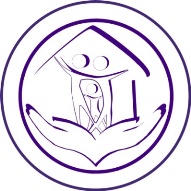 адрес нашего сайта: www.centr45.ru
13